10415: Eb Alto Saxophone Player
★☆☆☆☆
題組：Problem Set Archive with Online Judge
題號：10415: Eb Alto Saxophone Player
解題者：楊景翔
解題日期：2024年5月9日
題意：給定字串，代表一串音符。每個音符都有不同的按法，計算該串音符中，每隻手指各自的按壓按鈕次數。
     (目前的音符有用到的手指中，在前個音符有用到的話
     無須再計算一次。)
1
題意範例：
	cdefgab     0 1 1 1 0 0 1 1 1 1

解法：建表模擬
	宣告一個二維陣列 f ，紀錄每一個音符需按的指法。
用兩個一維陣列 tot (紀錄個別手指總按壓次數)、pre (記錄前一次用到那些手指)。
每一次的迭代，會比較當前使用的手指在 pre 中有沒有被記錄，無則在 tot 更新該手指用到的次數，並將 pre 更新成當前用到的手指。最後輸出 tot 所記錄的解。
2
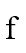 3
解法範例：
	輸入 cdefgab

 tot  

 pre


 讀入 c 
  cur 


 tot
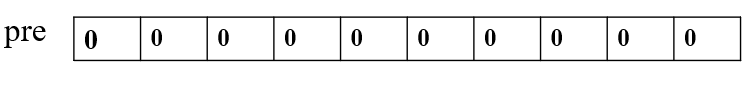 4
讀入 d 
cur 

pre

tot 


…

  

討論：無
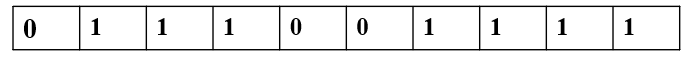 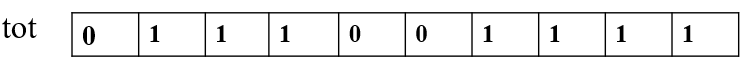 5